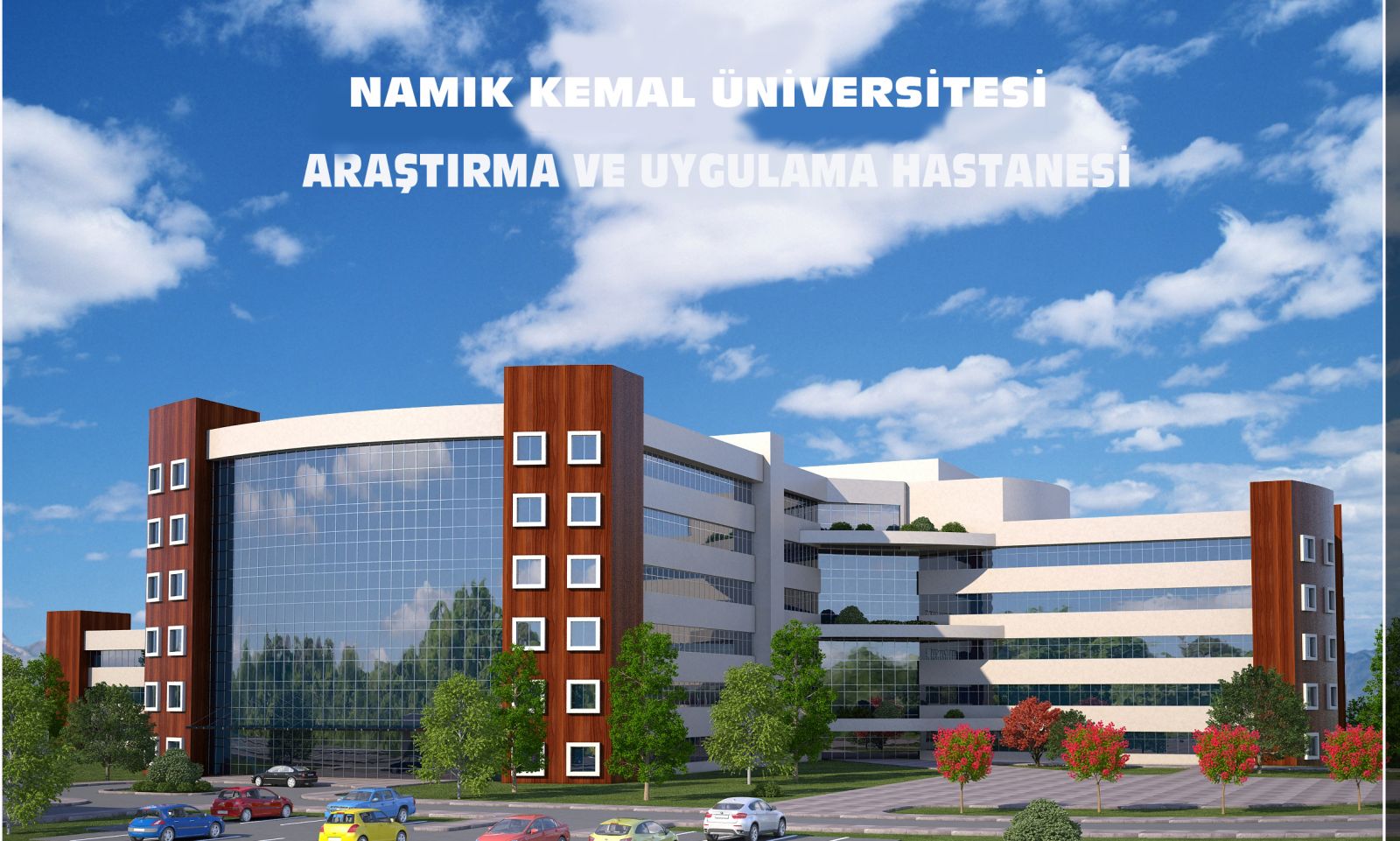 AÇIK KALP CERRAHİSİNDE KAN KULLANIMI veGÜNCEL YAKLAŞIMLARPerfüzyonist EREN ÖZCANLI
Kardiyak ameliyatlar özellikle de,kardio pulmoner bypass (KPB) gerektiren prosedürler esnasında  KAN TRANSFÜZYONU yaygın uygulanmaktadır.
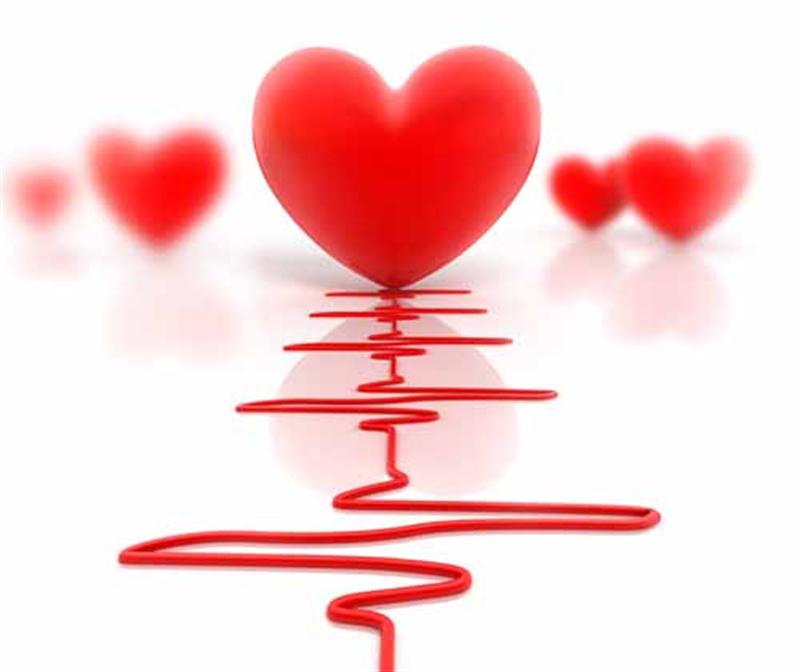 Kardiyak ameliyatlar ulusal kan kaynağının %10 ila %15’e kadar çıkan bir kısmını tüketir ve elde edilen kanıtlar, büyük oranda kardiyak cerrahi prosedürlerinin artan karmaşıklığı sebebiyle bu payın giderek yükseldiğini göstermektedir.
TARİHÇE;
 
Ülkemizde açık kalp ameliyatları yaklaşık 40 yıldan beri gerçekleşmektedir.

Bu ameliyatların ilk uygulanmaya başladığı yıllarda ameliyat başına 
 en az 10, bazen 20,30 ünite kanın hazır bulundurulması gerekiyordu!

Bunun başlıca nedenleri o dönemde kullanılan kalp akciğer makinelerinin 
 teknik yetersizliği ve kan kullanımının masum bir işlem olarak görülmesiydi.

1980 ‘li yılların ortalarına gelindiğinde  gelişen teknoloji kan kullanımını
 8-10 üniteye düştü.

1990’lı yılların  ortalarından itibaren kan kullanımının sakıncaları ile ilgili bilgiler gelmeye başladı.

2000’li yıllardan itibaren kalp ameliyatlarında daha az kan kullanımını sağlayacak yöntemler geliştirilmeye başlandı.

ÇÜNKÜ…..
Kan Transfüzyonunun Yan etkileri Oldukça Fazladır!!!

Kan transfüzyonu yararlı olduğu kadar aynı zamanda tehlikeli bir tedavi yöntemidir
 Mortalite oranı küçük cerrahi girişimlere oranla daha yüksektir. 
Başlıca ölüm nedenleri ;
               Grup uyuşmazlığı 

                                             Akut kalp yetmezliği 

                                                                                 Hepatit

                                                                                               Gr(-) bakteri sepsisleridir
Kan transfüzyonuna bağlı yan etkiler üç grupta toplanabilir
 
                                                                          Hemolitik reaksiyonlar 

                                     Nonhemolitik immun reaksiyonlar 

    Enfeksiyöz komplikasyonlar
Kansız Kalp Ameliyatı 
      Mümkün mü?
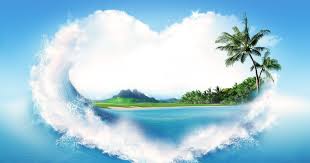 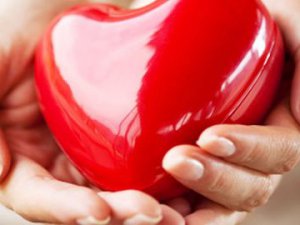 EVET!!!
‘’Kansız kalp ameliyatı’’ için en önemli prensip 
Hastanın kendi kanının korunmasıdır!
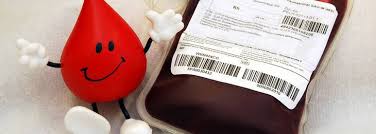 Çalışmamızda;
 Retro spektif olarak koroner bypass greft uygulanan elektif
635 hasta arasından 40 - 50 yaş aralığında
92 erkek 89 kadın seçildi

İntra operatif değişkenler açısından 
Greft sayısı internal torasik arter,safen ven kullanımı ve kardiyo pulmoner bypass greft zamanı birbirine yakın 
Preop değişkenler açısından 
Hemotolojik problemleri bulunmayan, böbrek fonksiyonları normal 
randominize 10 arlı  iki gruba ayırdık.

Erkek hasta gurubumuzda yaş ortalaması 48,1
  Preop Hct ortalaması%43.8

Bayan hasta gurubumuzda yaş ortalaması 46,5
 Preop Hct ortalaması ise %37.2
Hasta gurupları açısından hastane kalış süreleri 6.2 gün olduğu gözlendi. Bu çalışmada morbidite sonuç ortalaması RBC transfüzyonu ile ilişkilerilmedi.


Amacımız kalp damar cerrahi kliniğimizde homolog kan kullanımı miktarını tartışarak uluslar arası kan kullanımı kalite standartları ile aramızdaki uçurumu tespit etmekti.
Gözlem sonuçları
Postop 0. 1. 2. ve 3. gün  Hct ölçümleri 
Erkek gurubu
0.   Gün   %27.4
 Gün  % 30.9
 Gün  % 30.7
 Gün  % 31.6
Bayan gurubu
0. Gün % 25.2
1. Gün % 27.8
2. Gün % 30.8
3. Gün % 31.3

olarak tespit edildi.
Erkek gurubu taburcu olana kadar ortalama 4.4 eritrosit süspansiyon transfüzyonu ,

Bayan gurubu ise ortalama 3.7 eritrosit süspansiyonu transfüzyonu uygulandığı gözlendi.

Taze donmuş plazma transfüzyonu  istatistikleri incelendiğinde  her iki gurubunda ortalama  3.2  kullandığı tespit edildi.

Hiçbir hastada otolog kan tranfüzyonu kullanılmadığı gözlendi.
NAMIK KEMAL ÜNİVERSİTESİ  KALP DAMAR CERRAHİ ANABİLİM DALI
  			HASTA KAN YÖNETİMİ
HEMATOLOG
ANESTEZİST
POSTOPARATİF
PREOPARATİF
Anemi tedavisi
Hct: %26-28
Hct:%45
Hct:%30
Hgb:13 gr/dl
Hbg: 6mg/dl
Hgb:8gr/dl
1 ünite ES verilir
HASTA STABİL + ve DİÜREZ +
Otolog kan alınmıyor
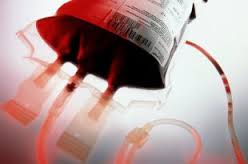 2 ünite TDP verilir
1 ünite ES verilir
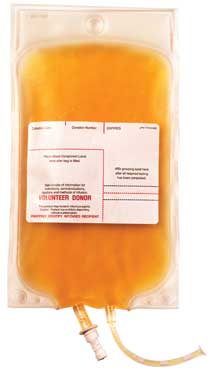 Klinik olarak post operatif trombosit süspansiyonu kullanmaktayız.
Kansız Kalp Ameliyatı
Hiç yabancı kan kullanılmadan gerçekleştirilen kalp ameliyatlarıdır.

Temel bazı prensiplere dayanır :

1- Hastanın ameliyat öncesi kan durumunun düzeltilmesi

2- Hastanın kullandığı kan sulandırıcı ilaçların zamanında kesilmesi

3- İtinalı bir cerrahi teknik ile operasyon gerçekleşmesi

4- Hastanın kendi kanının tekrar hastaya verilmesi
Kan Korumaya Yönelik Temel Yaklaşımlar 

1- Dikkatli cerrahi teknik,

2- Anti fibrinolitikler,

3- Minimum hemodilüsyon,

4- Bio uyumlu-kaplı perfüzyon hatlar

5- Cell saver  ve otolog kan kullanımı, 

6- Pre operatif ve post operatif dikkatli yaklaşımlar
Perfüzyonist Olarak Neler  Yapılabiliriz?
1- Prime solüsyonu minimalize edilmelidir

  2- Tubing set çizimi ve hatların uzunluğu optimize edilmelidir.

  3- Heparin kaplı oksijenatörler ve hatlar kullanılmalıdır.
 
  4- Hemofiltrasyon tekniği total kan/volüm oranına göre uygulanmalıdır.

  5- Cell-saver  ve otolog kan kullanımı  hakkında dikkatli olunmalıdır.

  6- Mümkünse hatlar cerrahın solundan verilerek hat uzunluğu azaltılabilir.

  7- Sucker aspirasyonu ile topikal soğutma için verilen mayileri aspire                       ettirilmemelidir.

  8- Uygun size venöz kanül ve antegrat kanül seçimi iyi bir rezervuar için önemlidir.
 
  9- Pompa kanı nitro gliserin eşliğinde hastaya perfüze edilmelidir ve/veya
       paketlenip yoğun bakımda verilebilir.

 10- Anestezist kontrolü eşliğinde diürez yakın takipte tutularak     hemokonsantrasyonu artırılabilir.
11- Vakum drenaj sistemleri uygulanabilir.

12- Retrograt otolog priming uygulanabilir.


En önemlisi, klavuzlar yakından takip edilmelidir ve güncel yaklaşımlar hakkında bilgi paylaşımı uygulanmalıdır.
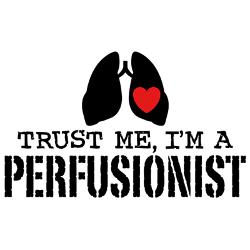 CVS- KILAVUZLAR 2007
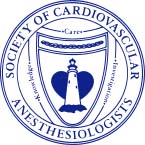 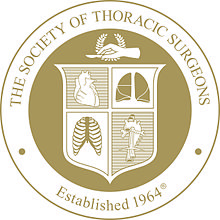 KAN KURTARMA KLİNİK UYGULAMA KILAVUZU
Kardiyopulmoner bypass  tekniği kullanılan kalp ameliyatlarında hasta kanının 
korunması için yıkama ile eritrosit geri kazanımının rutin olarak kullanılması yararlıdır
(Kanıt SINIF 1 yarar>>>zarar;işlem uygulanmalıdır.)

Bu öneri aynı teknolojilerin kullanıldığı Türkiye’deki kalp merkezleri içinde bilimsel 
olarak bağlayıcıdır.
Perioperative blood  transfusion and blood conversation in cardiac surgery: the Thoracic Surgeons and the Society of Cardiovascular Anesthesiologists 
Clinical Practice Guideline 2007 May;83
CVS- KILAVUZLAR 2011
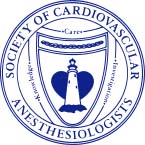 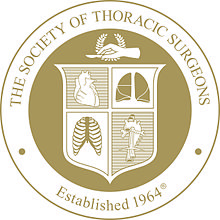 KAN KURTARMA KLİNİK UYGULAMA KILAVUZU
‘’Kan transfüzyonlarını azaltmak için kardiyopulmoner bypass işlemi sonrasında kalan pompa kanını bir şekilde kazanıp hastaya geri vermek konusunda görüş
birliği oluşmuştur.’’
Kanıt SINIF2 a öneri ( yarar>> zarar;işlemin uygulanması akılcıdır)
Kardiyopulmoner bypass sonrası homolog(bağışçıdan alınan)eritrosit süspansiyonu
 transfüzyonlarını azaltmak için pompadan kazanılan kanın doğrudan verilmesi
yerine yıkanma işleminden geçilerek verilmesi uygundur
Kanıt SINIF1a öneri(yarar>>zarar;işlemin uygulanması akılcıdır)
(Öneri düzeyi:A işlem yararlı/etkililidir)
2011uptade The Thoracic Surgeons and the Society of Cardiovascular Anesthesiologists 
Clinical Practice Guideline 2011 Mar;91
2010 yılında  Cochrane Collaboration ‘’ perioperatif bağışçıdan alınan
transfüzyonları en aza indirmek için hücre kazanımı’’ konulu bir derleme yayımladı
Bu bilimsel çalışmada 18 yıllık bir süreçte ameliyat olan erişkin hastalarda 
bağışçıdan kan transfüzyonlarını azaltmak amacıyla hücre kazanımı tekniğinin
 etkinliğini derlediler.

(Toplam 75 bilimsel çalışma ortopedik cerrahi; 36 ve kalp cerrahisi 33 ve damar cerrahisi 6 çalışma)
Sonuç: Hücre kazanımı tekniğinin kullanılması,bağışçıdan elde edilen eritrosit 
süspansiyonu transfüzyonlarını göreli %38 oranında azaltmaktadır.hücre kazanımı 
tekniğinin herhangi istenmeyen sonucu yoktur.
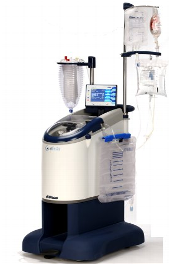 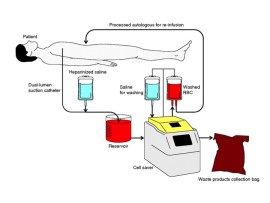 Cell salvage for minimise perioperative allogeneic blood transfusion (Review)
HASTA KAN YÖNETİMİ
(Patient Blood Managment)
Dünya Sağlık Örgütü önerileri ile (21 Mayıs 2010 WHA63.12 karar sayısı )
Ulusal Kan Kurumu tarafından yönetilen,


Multidisipliner bir ekip tarafından organize edilen,

Hastanın kendi kanını korumaya yönelik,

Transfüzyon kaynaklı komplikasyonlardan kaçınarak

Anemili hastaların fizyolojik toleranslarını optimize ederek

Maliyet optimizasyonu sağlayan özel yönetim planlar zinciridir.
Hasta Kan Yönetiminde Modern Açık Kalp Cerrahi Teknikler
Minimal invaziv kalp cerrahisi dendiğinde ilk akla gelen göğüs kafesi açılmadan 
 veya kalp durdurulmadan gerçekleştirilen kalp ameliyatlarıdır.

Bu anlamda robot yardımıyla gerçekleştirilen kalp ameliyatları geldiğimiz son
 nokta olarak kabul edilebilir. 

Günümüzde minimal invaziflik sadece yapılan kesinin cinsi veya uzunluğu ile
 ölçülmemektedir.
 
Temel amaç;aynı zamanda ,azalmaya başlayan kan kaynaklarını korumaya 
çalışıp,kullanımını  azaltarak, kan nakli yoluyla oluşabilecek  zararların önüne 
geçebilmektir.
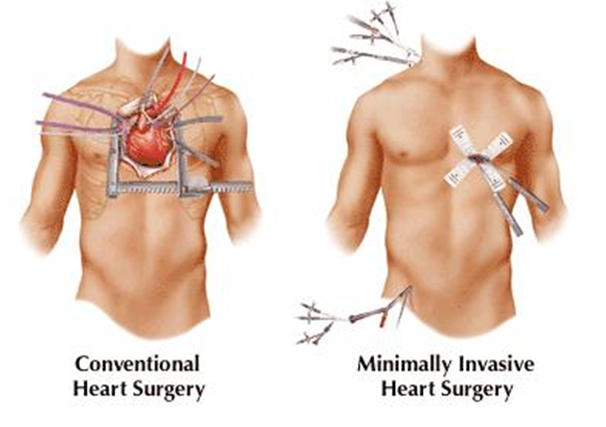 Robotik Cerrahi
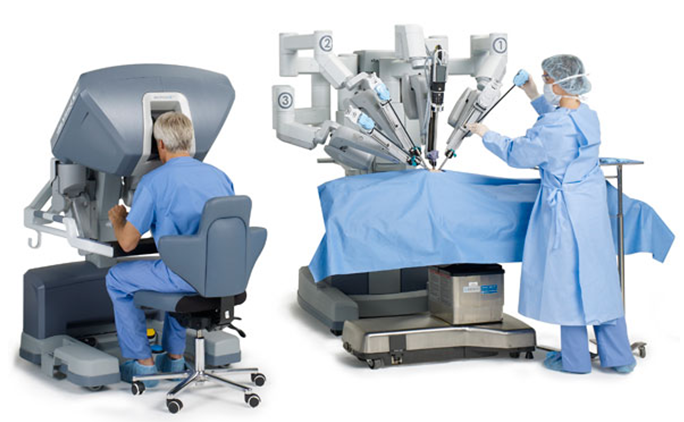 Robotik cerrahi ile günümüzde özellikle “büyük kalp ameliyatları”yapılmamaktadır. 
Yaygınlaşmasının önündeki  en büyük engel, henüz  aşılamayan fiyat/yararlınım  
oranlarıdır.
Endoskopik cerrahinin de ilk çıktığı yıllarda hiç yaygınlaşamadığı, 
bugün içinse bir standart  girişim haline dönüştüğü göz önüne alınırsa,

 “Kalp Cerrahisinin varacağı nokta, Robotik Cerrahi Standardizasyonudur.’’
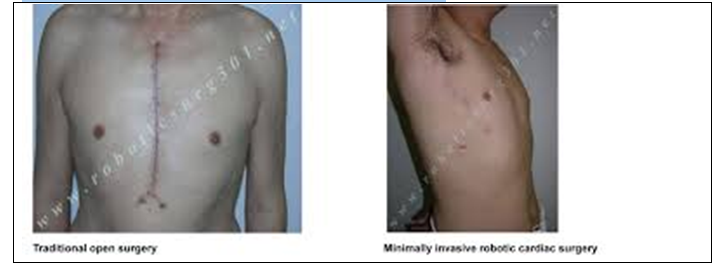 AÇIK KALP CERRAHİSİNDE 

Perioperatif kanama veya kan transfüzyonu için  dört yaygın risk kategorisi ortaya çıkmaktadır
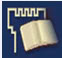 Yehova şahitleri
YA KLİNİĞİNİZE BİR YEHOVA ŞAHİDİ GELİRSE?

Dünyada 8 milyon ülkemizde 3 bin Yehova Şahidi var…
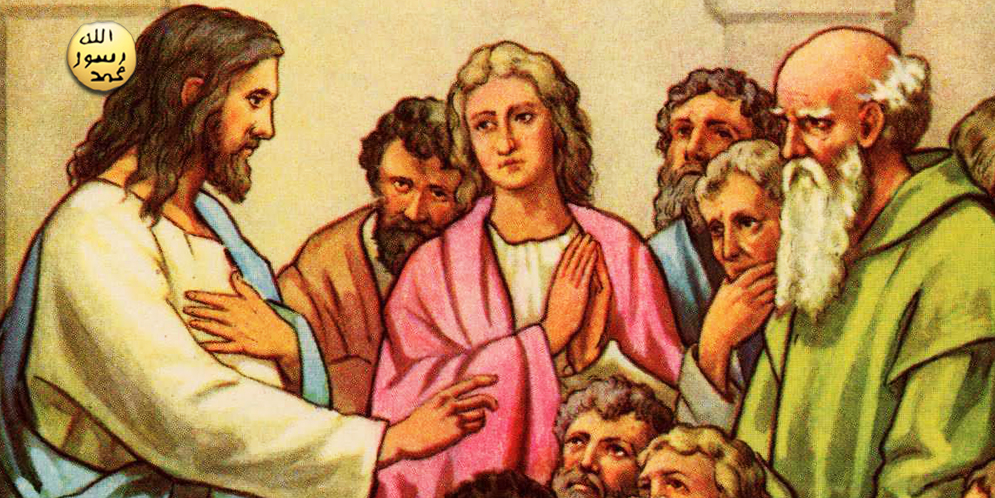 Yehova Şahitleri’nde Kan Korunması Amaçlı Dikkat Edilmesi Gerekenler


1- Pre operatif eritropoetin ve demir ilaçlarının uygulanması,

2-  Laboratuar testleri için kan kullanımının azaltılması, 

3-  İnsizyondan itibaren dikkatli hemostaz uygulaması, 

4-  Kullanılan kare gazların azaltılması, çok kuvvetli sıkılması ve aspire edilmesi,
 
5-  Cell-saver sistemininin kullanılması gibi öneriler bildirilmiştir. 

Anemik olan Yehova Şahidi hastalarında preoperatif eritropoetin, vitamin B12 ve demir ilaçlarının kullanılması ile hemoglobin seviyeleri yükseltilerek yapılan başarılı kardiyak cerrahi olguları bildirilmiştir (1)
1.Interact Cardiovasc Thorac Surg 2011;12(2):183-8. http://dx.doi.org/10.1510/icvts.2010.242552
Yeni kılavuzda 

Yehova Şahitleri açısından dikkat çeken en önemli nokta bu hastaların kan reddi 
politikalarındaki değişiklik gereği; faktör konsantresi veya kriyopresipitat gibi kan
 fraksiyonlarının kullanımını bireysel tercihe bırakmasıdır [2,3].


Faktör IX konsantresinin eklenmesi yüksek risk hastalarda daha da faydalı olacaktır 
 Dolayısıyla Yehova Şahidi hastalarda kan korunması için bu bilgilerin temel 
uygulamalar ile birleştirilmesi ve multi modal bir yaklaşım önemli ve mantıklı 
görünmektedir [4]
2. Rupture of chronic type B aortic dissection in a Jehovah’s Witness: successful 
    surgical repair without blood transfusion. Ann Vasc Surg 2012;26
3. Perioperative blood transfusion and blood conservation in cardiac surgery: 
    The Society of Thoracic Surgeons and the Society of Cardiovascular 
    Anesthesiologists clinical practice guideline. Ann Thorac Surg 2007;83:27-86.
4. How good patient blood management leads to excellent outcomes in 
   Jehovah’s witness patients undergoing cardiac surgery. Interact Cardiovasc 
   Thorac Surg 2011;12
SONUÇ OLARAK; açık kalp cerrahisinde kan ve kan ürünü transfüzyonu
Hasta kan yönetimi programı dahilinde olmalıdır.

Kalp damar cerrahı, anestezist ve hematolog  tarafından oluşturulacak protokol ile dikkatli bir perfüzyonist; istatistiki  verilerle ulusal kan stoğunu optimize edebilir ve hastaların mortalite ve morbidite zamanını azaltabiliriz.
TEŞEKKÜR EDERİM